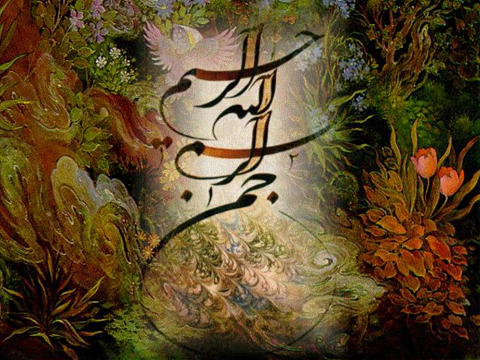 Ali Sahraian
Psychiatrist

Professor at Shiraz University of Medical Sciences

Sex and Couple Therapist from McGill University,         
                                     Canada
Human Sexuality and Sexual Dysfunctions
Sexuality is determined by anatomy, physiology, the culture in which a person lives, relationships with others, and developmental experiences throughout the life cycle. It includes the perception of being male or female and private thoughts and fantasies as well as behavior. To the average person, sexual attraction to another person and the passion and love that follow are deeply associated with feelings of intimate happiness.
Normal sexual behavior brings pleasure to oneself and one's partner and involves stimulation of the primary sex organs including coitus; it is devoid of inappropriate feelings of guilt or anxiety and is not compulsive. Societal understanding of what defines normal sexual behavior is inconstant and varies from era to era, reflecting the cultural mores of the time.
Normal Sexuality
Sexuality and total personality are so entwined that to speak of sexuality as a separate entity is virtually impossible. The  term psychosexual, therefore, is used to describe personality development and functioning as these are affected by sexuality. The term psychosexual applies to more than sexual feelings and behavior, and it is not synonymous with libido.
Labeling of all pleasure-seeking behaviors as sexual makes it impossible to specify precise motivations. Persons may also use sexual activities for gratification of nonsexual needs, such as dependency, aggression, power, and status. Although sexual and nonsexual impulses can jointly motivate behavior, the analysis of behavior depends on understanding the underlying individual motivations and their interactions.
PSYCHOSEXUAL FACTORS
Sexuality depends on four interrelated psychosexual factors: sexual identity, gender identity, sexual orientation, and sexual behavior. These factors affect personality, growth, development, and functioning. Sexuality is something more than physical sex, coital or noncoital, and something less than all behaviors directed toward attaining pleasure.
Sexual Identity
Sexual identity is the pattern of a person's biological sexual characteristics: chromosomes, external genitalia, internal genitalia, hormonal composition, gonads, and secondary sex characteristics. In normal development, these characteristics form a cohesive pattern that leaves a person in no doubt about his or her sex.
Gender Identity
Gender identity is a person's sense of maleness or femaleness. Sexual identity and gender identity are interactive. Genetic influences and hormones affect behavior, and the environment affects hormonal production and gene expression
Gender Identity
In infants with an unambiguous sexual identity, almost everyone has a firm conviction that "I am male" or "I am female" by 2 to 3 years of age. Yet, even if maleness and femaleness develop normally, persons must still develop a sense of masculinity or femininity.
Gender Identity
formation of gender identity arises from parental and cultural attitudes, the infant's external genitalia, and a genetic influence, which is physiologically active by the sixth week of fetal life. Although family, cultural, and biological influences may complicate establishment of a sense of masculinity or femininity, persons usually develop a relatively secure sense of identification with their biological sex-a stable gender identity.
GENDER ROLE
Related to, and in part derived from, gender identity is gender role behavior. gender role behavior :all those things that a person says or does to disclose himself or herself as having the status of boy or man, girl or woman, respectively. A gender role is not established at birth but is built up cumulatively through ( 1 ) experiences encountered and transacted through casual and unplanned learning, (2) explicit instruction and inculcation, and (3) spontaneously putting two and two together to make sometimes four and sometimes five. The usual outcome is a congruence of gender identity and gender role..
Sexual Orientation
Sexual orientation describes the object of a person's sexual impulses: heterosexual (opposite sex), homosexual (same sex), or bisexual (both sexes). A group of people have defined themselves as "asexual" and assert this as a positive identity. Some researchers believe this lack of attraction to any object is a manifestation of a desire disorder. Other people wish not to define their sexual orientation at all and avoid labels. Still others describe themselves as polysexual or pansexual.
The Central Nervous System and Sexual Behavior
Cortex 
Limbic System
Brainstem

Brain Neurotransmitters: dopamine, epinephrine, norepinephrine, and serotonin,
GENDER DIFFERENCES IN DESIRE AND EROTIC STIMULI
In measuring desire by the frequency of spontaneous sexual thoughts, interest in participating in sexual activity, and alertness to sexual cues, males generally possess a higher baseline level of desire than do women, which may be biologically determined. Motivations for having sex, other than desire, exist in both men and women, but seem to be more varied and prevalent in women. In women they may include a wish to reinforce the pair bond, the need for a feeling of closeness, a way of preventing the man from straying, or a desire to please the partner.
SEX HISTORY
I. Identifying data 
           A. Age 
           B. Sex 
           C. Occupation 
           D. Relationship status-single, married, number of   times previously married, separated, divorced, cohabiting, serious involvement, casual dating (difficulty forming or keeping relationships should be assessed throughout the interview) 
           E. Sexual orientation-heterosexual, homosexual, or bisexual (this may also be ascertained later in the interview)
Current functioning
A. Unsatisfactory to highly satisfactory 
B. If unsatisfactory, why?
C. Feeling about partner satisfaction
Current functioning
D. Dysfunctions?-e.g., lack of desire, erectile disorder, inhibited female interest/arousal, anorgasmia, premature ejaculation, retarded ejaculation, pain associated with intercourse (dysfunction discussed below) 
1 . Onset-lifelong or acquired  
           a. If acquired, when? 
           b. Did onset coincide with drug use (medications or illegal recreational drugs), life stresses (e.g., loss of job, birth of child), interpersonal difficulties 
2 . Generalized-occurs in most situations or with most partners  
3 . Situational  
           a. Only with current partner  
           b. In any committed relationship
           c. Only with masturbation 
           d. In socially proscribed circumstance (e.g., affair) 
           e. In definable circumstance (e.g., very late at night, in parental home, when partner initiated sex play)
Current functioning
E. Frequency-partnered sex (coital and noncoital sex play) 
F. Desire/libido-how often are sexual feelings, thoughts, fantasies, dreams, experienced? (per day, week, etc.) 
G. Description of typical sexual interaction 
         1 . Manner of initiation or invitation (e.g., verbal or physical? Does same person always initiate?) 
         2 . Presence, type, and extent of foreplay (e.g., kissing, caressing, manual or oral genital stimulation) 
         3 . Coitus? positions used? 
         4. Verbalization during sex? if so, what kind? 
         5. Afterplay? (whether sex act is completed or disrupted by dysfunction); typical activities (e.g., holding, talking, return to daily activities, sleeping) 
        6. Feeling after sex: relaxed, tense, angry, loving
Current functioning
Sexual compulsivity?-intrusion of sexual thoughts or participation in sexual activities to a degree that interferes with relationships or work, requires deception and may endanger the patient
Past sexual history
Childhood sexuality 
1 . Parental attitudes about sex-degree of openness of reserve (assess unusual prudery or seductiveness) 
2 . Parents' attitudes about nudity and modesty 
3 . Learning about sex 
         a. From parents? (initiated by child's questions or parent volunteering information? which parent? what was child's age?) subjects covered (e.g., pregnancy, birth, intercourse, menstruation, nocturnal emission, masturbation) 
        b. From books, magazines, or friends at school or through religious group?  
        c. Significant misinformation 
        d. Feeling about information
Past sexual history
4 . Viewing or hearing primal scene-reaction? 5. Viewing sex play or intercourse of person other than parent 
6. Viewing sex between pets or other animals
Childhood sex activities
1 . Genital self-stimulation before adolescence; age? reaction if apprehended?
 2 . Awareness of self as boy or girl; bathroom sensual activities? (regarding urine, feces, odor, enemas) 
3 . Sexual play or exploration with another child (playing doctor)-type of activity (e.g., looking, manual touching, genital touching); reactions or consequences if apprehended (by whom?)
Adolescence
A. Age of onset of puberty-development of secondary sex characteristics, age of menarche for girl, wet dreams or first ejaculation for boy (preparation for and reaction to) 
B. Sense of self as feminine or masculine-body image, acceptance by peers (opposite sex and same sex), sense of sexual desirability, onset of coital fantasies
Adolescence
C. Sex activities 
         1 . Masturbation-age begun; ever punished or prohibited? method used, accompanying fantasies, frequency (questions about masturbation and fantasies are among the most sensitive for patients to answer) 
          2 . Homosexual activities-ongoing or rare and experimental episodes, approached by others? If homosexual, has there been any heterosexual experimentation? 
         3 . Dating-casual or steady, description of first crush, infatuation, or first love. 
         4 . Experiences of kissing, necking, petting ("making out" or "fooling around"), age begun, frequency, number of partners, circumstances, type(s) of activity  
          5 . Orgasm-when first experienced? (may not be experienced during adolescence), with masturbation, during sleep, or with partner? with intercourse or other sex play? frequency?
         6. First coitus-age, circumstances, partner, reactions (may not be experienced during adolescence); contraception and/or safe sex precautions used
Adult sexual activities (may be experienced by some adolescents)
A. Premarital sex
          1 . Types of sex play experiences-frequency of sexual interactions, types and number of partners 
          2 . Contraception and/or safe sex precautions used
          3 . First coitus (if not experienced in adolescence) age, circumstances, partner 
         4. Cohabitation-age begun, duration, description of partner, sexual fidelity, types of sexual activity, frequency, satisfaction, number of cohabiting relationships, reasons for breakup(s) 
        5. Engagement-age, activity during engagement period with fiance(e), with others; length of engagement
Adult sexual activities (may be experienced by some adolescents)
B. Marriage (if multiple marriages have occurred, explore sexual activity, reasons for marriage, and reasons for divorce in each marriage) 
          1 . Types and frequency of sexual interaction-describe typical sexual interaction (see above), satisfaction with sex life? view of partner's feeling 
          2 . First sexual experience with spouse-when? what were the circumstances? was it satisfying? disappointing? 
         3 . Honeymoon-setting, duration, pleasant or unpleasant, sexually active, frequency? problems? compatibility? 
        4. Effect of pregnancies and children on marital sex
Adult sexual activities (may be experienced by some adolescents)
5. Extramarital sex-number of incidents, partner; emotional attachment to extramarital partners? feelings about extramarital sex
 6. Postmarital masturbation-frequency? effect on marital sex? 
7. Extramarital sex by partner-effect on interviewee 
8. Menageatrois or multiple sex (swinging) 
9. Areas of conflict in marriage (e.g., parenting, finances, division of responsibilities, priorities)
VI. Sex after widowhood, separation, divorce-celibacy, orgasms in sleep, masturbation, noncoital sex play, intercourse (number of and relationship to partners), other
Special issues
A. History of rape, incest, sexual or physical abuse 
B. Spousal abuse (current) 
C. Chronic illness (physical or psychiatric) 
D. History or presence of sexually transmitted diseases 
E. FertiIity problems 
F. Abortions, miscarriages, or unwanted or illegitimate pregnancies 
G. Gender identity conflict-(e.g., transsexualism, wearing clothes of opposite sex) 
H . Paraphilias-(e.g., fetishes, voyeurism, sadomasochism)
Sexual Dysfunctions
The essential features of sexual dysfunctions are an inability to respond to sexual stimulation, or the experience of pain during the sexual act. Dysfunction can be defined by disturbance in the subjective sense of pleasure or desire usually associated with sex, or by the objective performance
Sexual Dysfunctions
Sexual dysfunctions can be lifelong or acquired, generalized or situational, and result from psychological factors, physiological factors, combined factors, and numerous stressors including prohibitive cultural mores, health and partner issues, and relationship conflicts. If the dysfunction is attributable entirely to a general medical condition, substance use, or adverse effects of medication, then sexual dysfunction due to a general medical condition or substance-induced sexual dysfunction is diagnosed. In DSM-5, specification of the severity of the dysfunction is indicated by noting whether the patient's distress is mild, moderate, or severe
Sexual Dysfunctions
Sexual dysfunctions are frequently associated with other mental disorders, such as depressive disorders, anxiety disorders, personality disorders, and schizophrenia. In many instances, a sexual dysfunction may be diagnosed in conjunction with another psychiatric disorder. If the dysfunction is largely attributable to an underlying psychiatric disorder, only the underlying disorder should be diagnosed.
Male Hypoactive Sexual Desire Disorder
This dysfunction is characterized by a deficiency or absence of sexual fantasies and desire for sexual activity for a minimum duration of approximately 6 months . Men for whom this is a lifelong condition have never experienced many spontaneous erotic/sexual thoughts. Minimal spontaneous sexual thinking or minimal desire for sex ahead of sexual experiences is not considered a diagnosable disorder in women, particularly if desire is triggered during the sexual encounter.
The reported prevalence of low desire is greatest at the younger and older ends of the age spectrum, with only 2 percent of men ages 16 to 44 affected by this disorder
Some men may confuse decreased desire with decreased activity. Their erotic thoughts and fantasies are undiminished, but they no longer act on them due to health issues, unavailability of a partner, or another sexual dysfunction such as erectile disorder.
Loss of desire may also be an expression of hostility to a partner or the sign of a deteriorating relationship. The presence of desire depends on several factors: biological drive, adequate self-esteem, the ability to accept oneself as a sexual person, the availability of an appropriate partner, and a good relationship in nonsexual areas with a partner. Damage to, or absence of, any of these factors can diminish desire.
Female Sexual Interest/ Arousal Disorder
The combination of interest (or desire) and arousal into one dysfunction category reflects the recognition that women do not necessarily move stepwise from desire to arousal, but often experience desire synchronously with, or even following, beginning feelings of arousal.
women experiencing sexual dysfunction may experience either/or both inability to feel interest or arousal, and they may often have difficulty achieving orgasm or experience pain in addition. Some may experience dysfunction across the entire range of sexual response/pleasure. Complaints in this dysfunction category present variously as a decrease or paucity of erotic feelings, thoughts, or fantasies; a decreased impulse to initiate sex; a decreased or absent receptivity to partner overtures; or an inability to respond to partner stimulation
Male Erectile Disorder
Acquired male erectile disorder has been reported in 10 to 20 percent of all men. Freud declared it common among his patients. Erectile disorder is the chief complaint of more than 50 percent of all men treated for sexual disorders. Lifelong male erectile disorder is rare; it occurs in about 1 percent of men younger than age 35.
Male erectile disorder, however, is not universal in aging men; having an available sex partner is related to continuing potency, as is a history of consistent sexual activity and the absence of vascular, neurologic, or endocrine disease. Twenty percent of men fear erectile dysfunction prior to their first coitus; the reported incidence of actual erectile dysfunction during first coitus is 8 percent. As Stephen Levine has stated, the first sexual encounter "is a horse race between excitement and anxiety."
Female Orgasmic Disorder
Female orgasmic disorder, sometimes called inhibited female orgasm or anorgasmia, is defined as the recurrent or persistent inhibition of female orgasm, as manifested by the recurrent delay in, or absence of orgasm after a normal sexual excitement phase that a clinician judges to be adequate in focus, intensity, and duration-in short, a woman's inability to achieve orgasm by coitus
Delayed Ejaculation
In male delayed ejaculation, sometimes called retarded ejaculation, a man achieves ejaculation during coitus with great difficulty, if at all
Premature (Early) Ejaculation
In premature ejaculation, men persistently or recurrently achieve orgasm and ejaculation before they wish to. The diagnosis is made when a man regularly ejaculates before or within approximately 1 minute after penetration. DSM-5 refers only to "vaginal penetration" in its diagnostic criteria, even though it is entirely possible for the disorder to occur in men who are homosexual and do not engage in vaginal penetration. DSM-5 defines the disorder as mild if ejaculation occurs within approximately 30 seconds to 1 minute of vaginal penetration, moderate if ejaculation occurs within approximately 15 to 30 seconds of vaginal penetration, and severe when ejaculation occurs at the start of sexual activity or within approximately 15 seconds of vaginal penetration.
Genito-Pelvic Pain/Penetration Disorder
In DSM-5, this disorder refers to one or more of the following complaints, of which any two or more may occur together: difficulty having intercourse; genito-pelvic pain; fear of pain or penetration; and tension of the pelvic floor muscles. Previously, these pain disorders were diagnosed as dyspareunia or vaginismus. These former diagnoses could coexist or one could lead to the other and could understandably lead to fear of pain with sex. Thus, it is reasonable to gather these diagnoses into one diagnostic category. For the purposes of clinical discussion, however, the distinct categories of dyspareunia and vaginismus remain clinically useful.
Dyspareunia
Dyspareunia is recurrent or persistent genital pain occurring before, during, or after intercourse. Dyspareunia is related to, and often coincides with, vaginismus. Repeated episodes of vaginismus can lead to dyspareunia and vice versa; in either case, somatic causes must be ruled out. A pain disorder should not be diagnosed when an organic basis for pain is found or when it is caused by a lack of lubrication. DSM-5 cites that 15 percent of women in North America report recurrent pain during intercourse.
Vaginismus
Defined as a constriction of the outer third of the vagina due to involuntary pelvic floor muscle tightening or spasm, vaginismus interferes with penile insertion and intercourse. This response may occur during a gynecological examination when involuntary vaginal constriction prevents the introduction of the speculum into the vagina. The diagnosis is not made when the dysfunction is caused exclusively by organic factors or when it is symptomatic of another mental disorder.
Vaginismus
Vaginismus may be complete, that is no penetration of the vagina is possible, whether by the penis, fingers, a speculum during gynecologic exam, or even if the woman tries to use the smallest size tampon. In a less severe form of vaginismus, pelvic floor muscle tightening due to pain or fear of pain makes penetration difficult, but not impossible. Penetration may be achieved with the smallest size speculum or little fingers. In mild cases, the muscles relax after the initial difficulty with penetration and the woman can continue with sexual play, sometimes even with coitus.
SEXUAL DYSFUNCTION DUE TO A GENERAL MEDICAL CONDITION
Male Erectile Disorder Due to a General Medical Condition
Dyspareunia Due to a General Medical Condition
Male Hypoactive Sexual Desire Disorder and Female Interest/ Arousal Disorder Due to a General Medical Condition
Other Male Sexual Dysfunction Due to a General Medical Condition
Other Female Sexual Dysfunction Due to a General Medical Condition
Substance/Medication-Induced Sexual Dysfunction (Antipsychotic Drugs, Antidepressant Drugs, Lithium, Sympathomimetics, a-Adrenergic and ,8-Adrenergic Receptor Antagonists, Anticholinergics, Antihistamines, Antianxiety Agents, Alcohol, Opioids, Hallucinogens, canabis,
      Barbiturates and Similarly Acting Drugs).
Dual-Sex Therapy
The theoretical basis of dual-sex therapy is the concept of the marital unit or dyad as the object of therapy. The methodology was originated and developed by Masters and Johnson. In dual-sex therapy, treatment is based on a concept that the couple must be treated when a dysfunctional person is in a relationship. Because both are involved in a sexually distressing situation, both must participate in the therapy program. The sexual problem often reflects other areas of disharmony or misunderstanding in the relationship so that the entire relationship is treated, with emphasis on the sexual functioning of the partners.
Dual-Sex Therapy
The keystone of the program is the roundtable session in which a male and female therapy team clarifies, discusses, and works through problems with the couple. The four-way sessions require active participation by the patients. Therapists and patients discuss the psychological and physiological aspects of sexual functioning, and therapists have an educative attitude. Therapists suggest specific sexual activities for the couple to follow in the privacy of their home.
Dual-Sex Therapy
The aim of the therapy is to establish or reestablish communication within the partner unit. Sex is emphasized as a natural function that flourishes in the appropriate domestic climate, and improved communication is encouraged toward that end.
Specific Techniques and Exercises
Behavior Therapy
Mindfulness
Group Therapy
Analytically Oriented Sex Therapy
Biological Treatments
Pharmacotherapy: The major new medications to treat sexual dysfunction are sildenafil (Viagra) and its congeners; oral phentolamine (Vasomax); alprostadil (Caverject), and injectable medications; papaverine, prostaglandin E l , phentolamine, or some combination of these (Edex); and a transurethral alprostadil (MUSE), all used to treat erectile disorder.
Sildenafil use in women results in vaginal lubrication, but not in increased desire. Anecdotal reports, however, describe individual women who have experienced intensified excitement with sildenafil.
Oral phentolamine and apomorphine are not US Food and Drug Administration (FDA) approved at present, but have proved effective as potency enhancers in men with minimal erectile dysfunction. Phentolamine reduces sympathetic tone and relaxes corporeal smooth muscle. Adverse events include hypotension, tachycardia, and dizziness. Apomorphine effects are mediated by the autonomic nervous system and result in vasodilation that facilitates the inflow of blood to the penis. Adverse events include nausea and sweating.
In contrast to the oral medications, injectable and transurethral forms of alprostadil act locally on the penis and can produce erections in the absence of sexual stimulation. Alprostadil contains a naturally occurring form of prostaglandin E, a vasodilating agent. Alprostadil may be administered by direct injection into the corpora cavemosa or by intraurethral insertion of a pellet through a canula. The firm erection produced within 2 to 3 minutes after administration of the drug may last as long as 1 hour.
Other Pharmacological Agents
SSRIs and TCA
Topical anesthetic creams 
Bromocriptine 
ginseng root and yohimbine 
Selegiline
Bupropion
HORMONE THERAPY
Androgens increase the sex drive in women and in men with low testosterone concentrations 
Women who use estrogens for replacement therapy or for contraception may report decreased libido; in such cases, a combined preparation of estrogen and testosterone has been used effectively. Estrogen itself prevents thinning of the vaginal mucous membrane and facilitates lubrication.
ANTIANDROGENS AND ANTIESTROGENS
Estrogens and progesterone are antiandrogens that have been used to treat compulsive sexual behavior in men, usually in sex offenders. Clomiphene (Clomid) and tamoxifen (Nolvadex) are both antiestrogens, and both stimulate gonadotropin-releasing hormone (GnRH) secretion and increase testosterone concentrations, thereby increasing libido.
MECHANICAL TREATMENT APPROACHES
VACUUM PUMP 
MALE PROSTHESES 
VASCULAR SURGERY
OTHER SPECIFIED SEXUAL DYSFUNCTIONS
Postcoital Dysphoria
 Postcoital dysphoria occurs during the resolution phase of sexual activity, when persons normally experience a sense of general well-being and muscular and psychological relaxation. Some persons, however, undergo postcoital dysphoria at this time and, after an otherwise satisfactory sexual experience, become depressed, tense, anxious, and irritable, and show psychomotor agitation. They often want to get away from their partners and may become verbally or even physically abusive.
Postcoital Dysphoria
The incidence of the disorder is unknown, but it is more common in men than in women. The causes relate to the person's attitude toward sex in general and toward the partner in particular. The disorder may occur in adulterous sex and in contacts with prostitutes. The fear of acquired immunodeficiency syndrome (AIDS) causes some persons to experience postcoital dysphoria. Treatment requires insight-oriented psychotherapy to help patients understand the unconscious antecedents to their behavior and attitudes.
Couple Problems
At times, a complaint arises from the spousal unit or the couple, rather than from an individual dysfunction. For example, one partner may prefer morning sex, but the other functions more readily at night, or the partners have unequal frequencies of desire.
Unconsummated Marriage
A couple involved in an unconsummated marriage has never had coitus and is typically uninformed and inhibited about sexuality. The partners' feelings of guilt, shame, or inadequacy are increased by their problem, and they experience conflict between their need to seek help and their need to conceal their difficulty. Couples may seek help for the problem after having been married several months or several years.
Body Image Problems
Some persons are ashamed of their bodies and experience feelings of inadequacy related to self-imposed standards of masculinity or femininity. They may insist on sex only during total darkness, not allow certain body parts to be seen or touched, or seek unnecessary operative procedures to deal with their imagined inadequacies. Body dysmorphic disorder should be ruled out.
Sex Addiction and Compulsivity
In DSM-5 the terms sex addiction or compulsive sexuality are not used, nor is it a disorder that is universally recognized or accepted. Nevertheless, the phenomenon of a person whose life revolves around sex-seeking behavior and activities, who spends an excessive amount of time in such behavior, and who often tries to stop such behavior but is unable to do so is well known to clinicians. Such persons show repeated and increasingly frequent attempts to have a sexual experience, deprivation of which gives rise to symptoms of distress.
Sex addicts are unable to control their sexual impulses, which can involve the entire spectrum of sexual fantasy or behavior. Eventually, the need for sexual activity increases, and the person's behavior is motivated largely by the persistent desire to experience the sex act. The history usually reveals a long-standing pattern of such behavior, which the person repeatedly has tried to stop, but without success. Although a patient may have feelings of guilt and remorse after the act, these feelings do not suffice to prevent its recurrence.
Persistent Genital Arousal Disorder
Persistent genital arousal disorder (PGAD) has previously been called persistent sexual arousal syndrome. It has been diagnosed in women who complain of a continual feeling of sexual arousal, which is uncomfortable, demands release, and interferes with life pleasures and activities. These women masturbate frequently, sometimes incessantly, because climax provides relief. However, the relief is temporary and the sense of arousal returns rapidly and remains.
Female Premature Orgasm
Postcoital Headache
Orgasmic Anhedonia
Masturbatory Pain
Paraphilic Disorders
the term paraphilic disorder is reserved for those cases in which a sexually deviant fantasy or impulse has been expressed behaviorally. Individuals with paraphilic interests can experience sexual pleasure, but they are inhibited from responding to stimuli that are normally considered erotic. The paraphiliac person's sexuality is mainly restricted to specific deviant stimuli or acts. Persons that occasionally experiment with paraphilic behavior (e.g., infrequent episode of bondage or dressing in costumes), but are capable of responding to more typical erotic stimuli, are not seen ashaving paraphilic disorders.
Paraphilic Disorders
Paraphilic disorders can range from nearly normal behavior to behavior that is destructive or hurtful only to a person's self or to a person's self and partner, and finally to behavior that is deemed destructive or threatening to the community at large. DSM-5 lists pedophilia, frotteurism, voyeurism, exhibitionism, sexual sadism, sexual masochism, fetishism, and transvestism with explicit diagnostic criteria because of their threat to others and/or because they are relatively common paraphilias. There are many other paraphilias that may be diagnosed.
Paraphilic Disorders
A paraphilia is clinically significant if the person has acted on these fantasies or if these fantasies cause marked distress or interpersonal difficulty or job-related difficulty. However, when the fantasy has not been acted upon, the term paraphilic disorder should not be applied. In the paraphilias listed earlier,with the exception of pedophilia, the specifiers, "in a controlled environment" (where the fantasy cannot easily be acted upon due to circumstances, such as being in an institution) and "in full remission" (when the patient has not acted on the fantasies for 5 years and there has been no impairment in interpersonal or occupational functioning in an uncontrolled environment for 5 years) are added.
The major functions of human sexual behavior are to assist in bonding, to create mutual pleasure in cooperation with a partner, to express and enhance love between two persons, and to procreate. Paraphilic disorders entail divergent behaviors in that those acts involve aggression, victimization, and extreme one-sidedness. The behaviors exclude or harm others and disrupt the potential for bonding between persons. Moreover, paraphilic sexual scripts often serve other vital psychic functions. They may assuage anxiety, bind aggression, or stabilize identity.
EPIDEMIOLOGY
Paraphilias are practiced by only a small percentage of the population, but the insistent, repetitive nature of the disorders results in a high frequency of such acts. Thus, a large proportion of the population has been victimized by persons with paraphilic disorders. It has been suggested that the prevalence of paraphilias is significantly higher than the number of cases diagnosed in general clinical facilities, based on the large commercial market in paraphilic pornography and paraphernalia. Is not known how many of the consumers of this material act on paraphilic fantasies or cannot respond to typical erotic stimuli.
As usually defined, the paraphilias seem to be largely male conditions. Fetishism almost always occurs in men. More than 50 percent of all paraphilias have their onset before age 18 . Patients with paraphilia frequently have three to five paraphilias.The occurrence of paraphilic behavior peaks between ages 15 and 25 and gradually declines. DSM-5 suggests the paraphilia designation be reserved for those ages 1 8 and older to avoid pathologizing normal sexual curiosity and occasional experimentation in adolescence. In men older than 50, criminal paraphilic acts are rare. Those that occur are practiced in isolation or with a cooperative partner.
Exhibitionism
Exhibitionism is the recurrent urge to expose the genitals to a stranger or to an unsuspecting person. Sexual excitement occurs in anticipation of the exposure, and orgasm is brought about by masturbation during or after the event. In almost 100 percent of cases, those with exhibitionism are men exposing themselves to women. The dynamic of men with exhibitionism is to assert their masculinity by showing their penises and by watching the victims' reactions-fright, surprise, and disgust.
Fetishism
In fetishism the sexual focus is on objects (e.g., shoes, gloves, pantyhose, and stockings) that are intimately associated with the human body, or on nongenital body parts. The latter focus is sometimes called partialism and is discussed later. DSM-5 applies the diagnosis fetishistic disorder to partialism and attaches the following specifiers to fetishistic disorder: body part(s); non-living parts; other. The particular fetish used is linked to someone closely involved with a patient during childhood and has a quality associated with this loved, needed, or even traumatizing person.
Frotteurism
Frotteurism is usually characterized by a man's rubbing his penis against the buttocks or other body parts of a fully clothed woman to achieve orgasm. At other times, he may use his hands to rub an unsuspecting victim. The acts usually occur in crowded places, particularly in subways and buses. Those with frotteurism are extremely passive and isolated, and frottage is often their only source of sexual gratification.
Pedophilia
Pedophilia involves recurrent intense sexual urges toward, or arousal by, children 13 years of age or younger, over a period of at least 6 months. Persons with pedophilia are at least 1 6 years of age and at least 5 years older than the victims. When a perpetrator is a late adolescent involved in an ongoing sexual relationship with a 12- or 13-year-old, the diagnosis is not warranted.
Sexual Masochism
According to the DSM-5, persons with sexual masochism have a recurrent preoccupation with sexual urges and fantasies involving the act of being humiliated, beaten, bound, or otherwise made to suffer.
Sexual Sadism
DSM-5 defines sexual sadism as the recurrent and intense sexual arousal from the physical and psychological suffering of another person. A person must have experienced these feelings for at least 6 months, and must have acted on sadistic fantasies to receive a diagnosis of sexual sadism disorder. Persons who deny behavioral elaboration of their paraphilic fantasies and who say they suffer no distress, or interpersonal or social difficulties, as a consequence of their paraphilias are designated as having an ascertained sexual sadism interest.
Voyeurism
Voyeurism, also known as scopophilia, is the recurrent preoccupation with fantasies and acts that involve observing unsuspecting persons who are naked or engaged in grooming or sexual activity. Masturbation to orgasm usually accompanies or follows the event. The first voyeuristic act usually occurs during childhood, and the paraphilia is most common in men. When persons with voyeurism are apprehended, the charge is usually loitering.
Transvestism
Transvestism, formerly called transvestic fetishism, is described as fantasies and sexual urges to dress in opposite gender clothing as a means of arousal and as an adjunct to masturbation or coitus. The diagnosis is given when the transvestic fantasies have been acted upon for at least 6 months. DSM-5 requires specifiers with a diagnosis of transvestic disorder: with fetishism is added if the patient is aroused by fabrics, materials, or garments; with autogynephilia is added if the patient is sexually aroused by thoughts or images of himself as a female.